TRIANON, z.s.
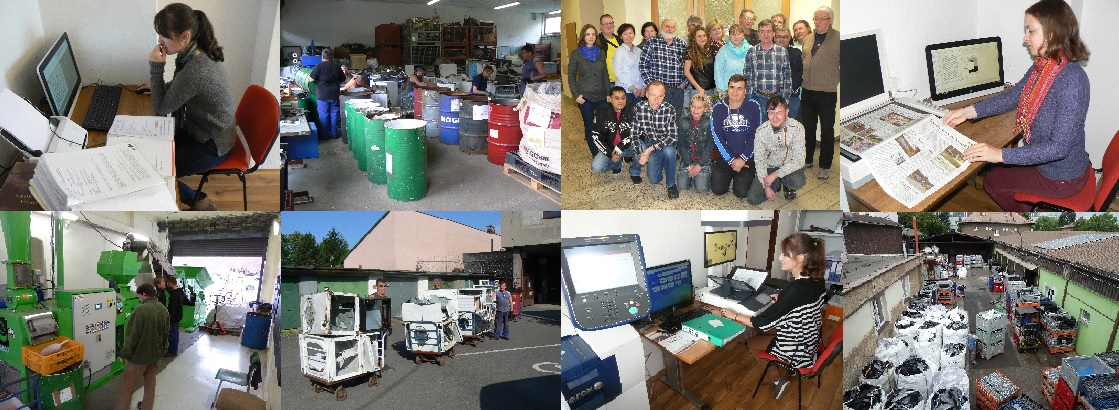 Rozvoj pracovních programů pro osoby se zdravotním postižením
Od r. 2003 realizace pilotního programu Bez Bariér bez hranic® přispívajícího k rozvoji občanské společnosti a trvale udržitelného rozvoje příhraničního regionu
EKONOMICKÝ PILÍŘ
 „sociální“, tedy společensky odpovědné podnikání, zaměstnávání osob se zdravotním postižením, zaměření na místní potřeby a zdroje   
SOCIÁLNÍ PILÍŘ
  	sociální inovace vedoucí ke komplexní podpoře osob ohrožených sociálním vyloučením (OZP, studentů a seniorů), prosazování mobility a přístupnosti prostředí pro všechny
ENVIROMENTÁLNÍ PILÍŘ
= podnikání šetrné k životnímu prostředí, podpora obnovitelných zdrojů energie a ostrovních systémů energetické nezávislosti, ekologická a technická edukace dětí a mládeže
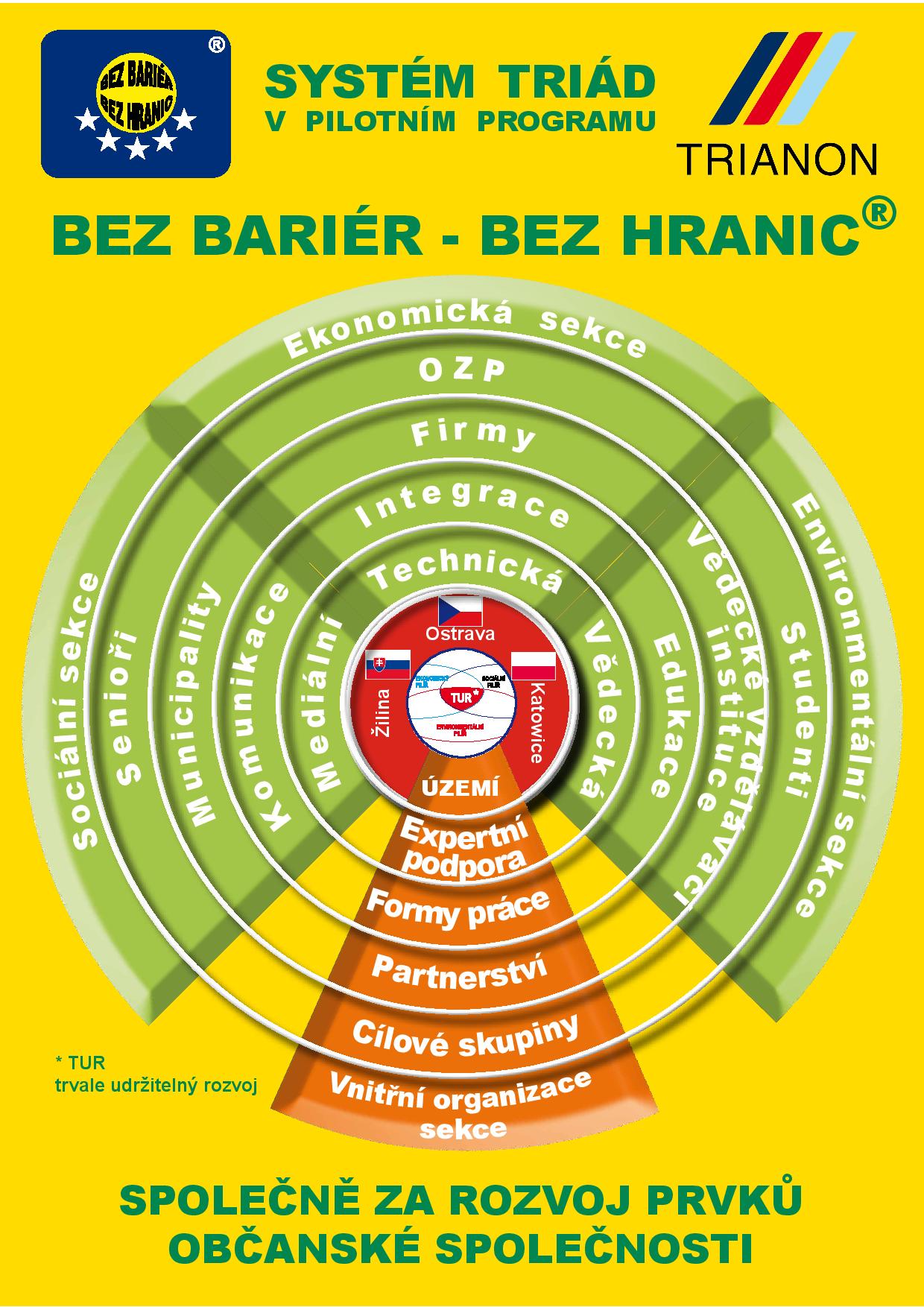 Provoz „Separace pro recyklaci“
Ekologická likvidace elektrických nebo elektronických zařízení a jednodruhových plastů.
	
	Elektrozařízení jsou zpracovávána 
	našimi zaměstnanci, kteří separací 
	získávají jednotlivé součástky k 
	dalšímu využití a také cenné kovy, 
	nejčastěji železo, měď, hliník a mosaz. 
	
	Zpracování plastů probíhá manuální 
	separací a následným mletím na 
	požadovanou frakci s využitím 
	speciálního nožového mlýnu. 

	Nově nabízíme také ekologickou 
	likvidaci kabelů.
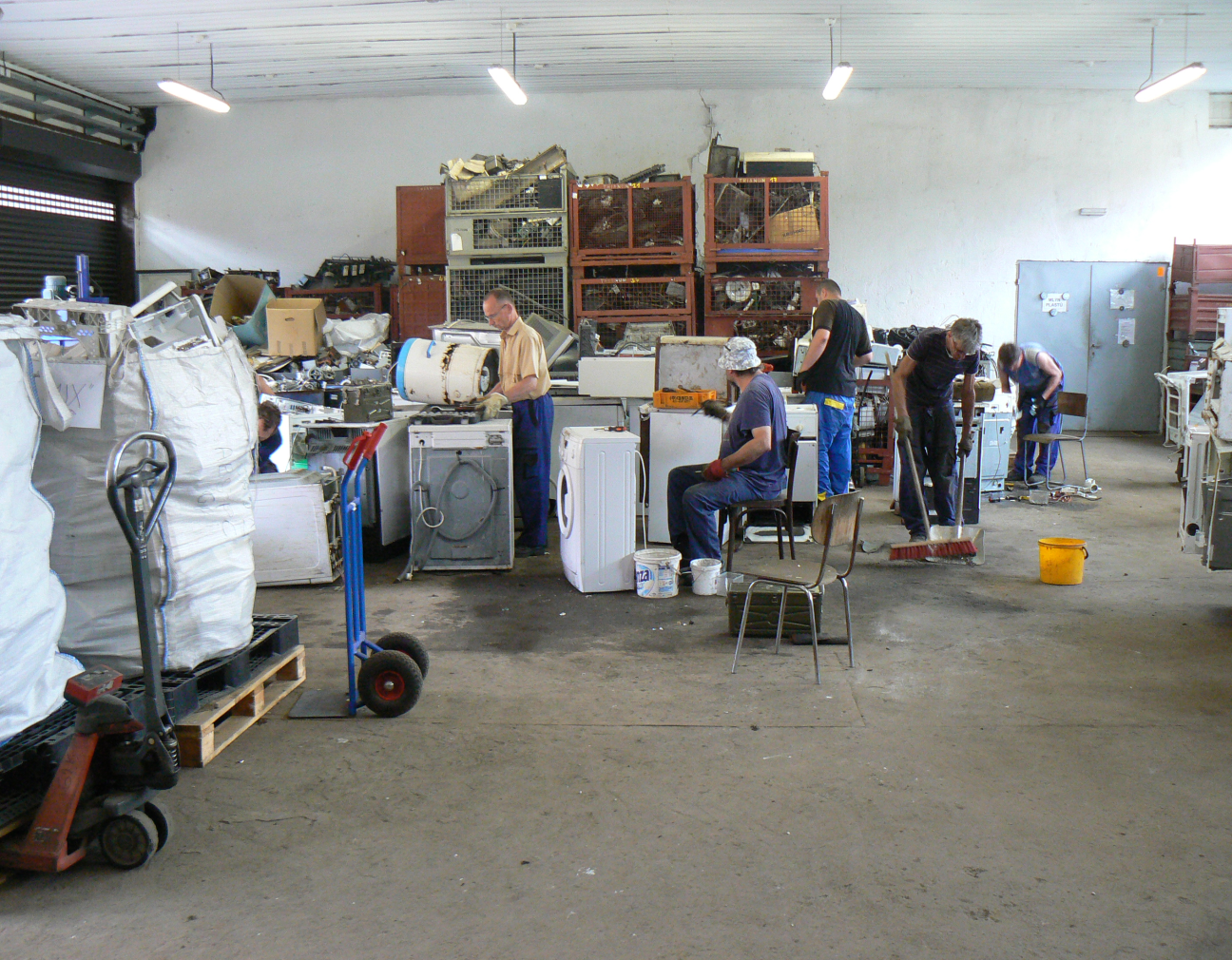 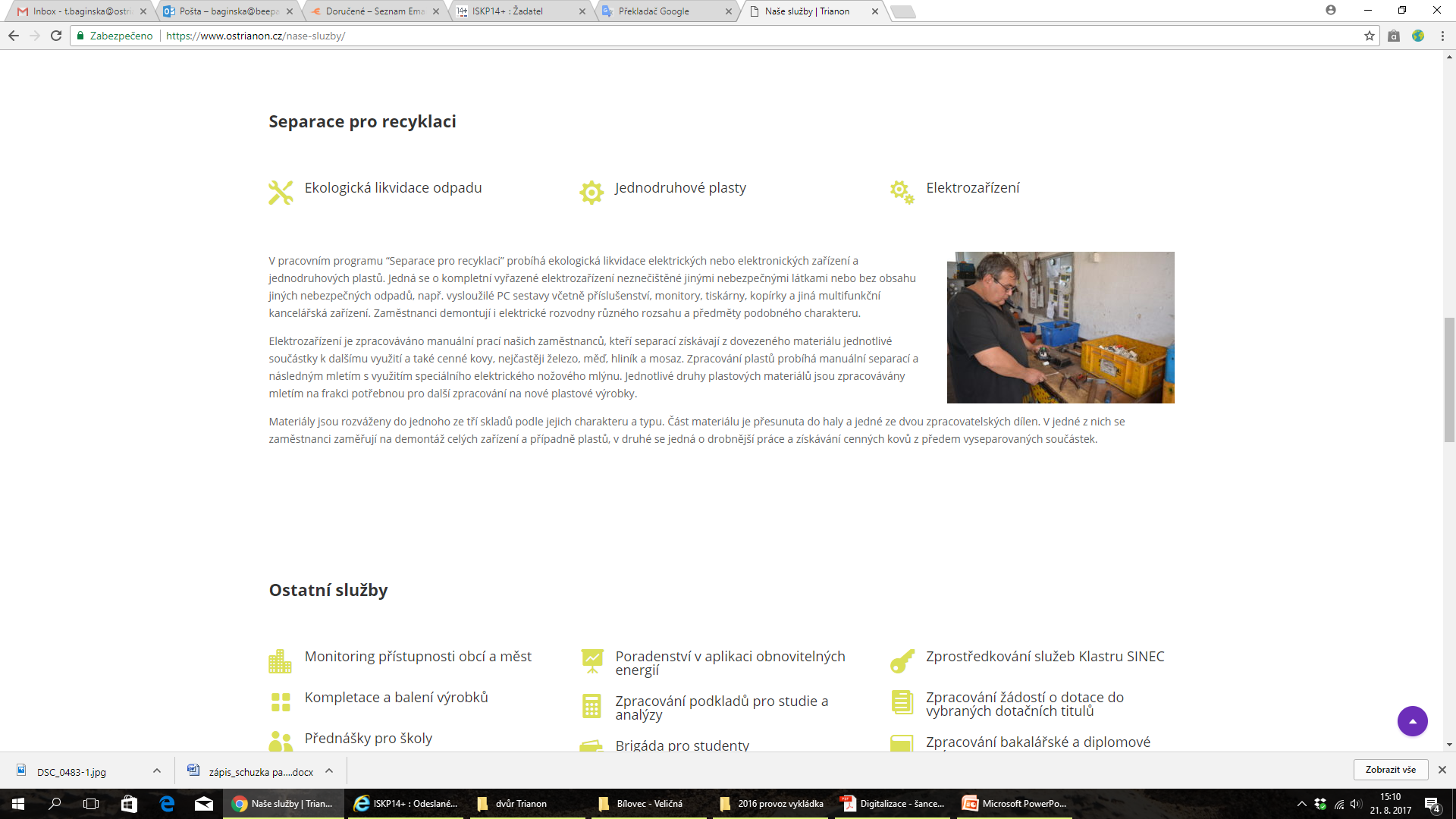 Modernizace provozu
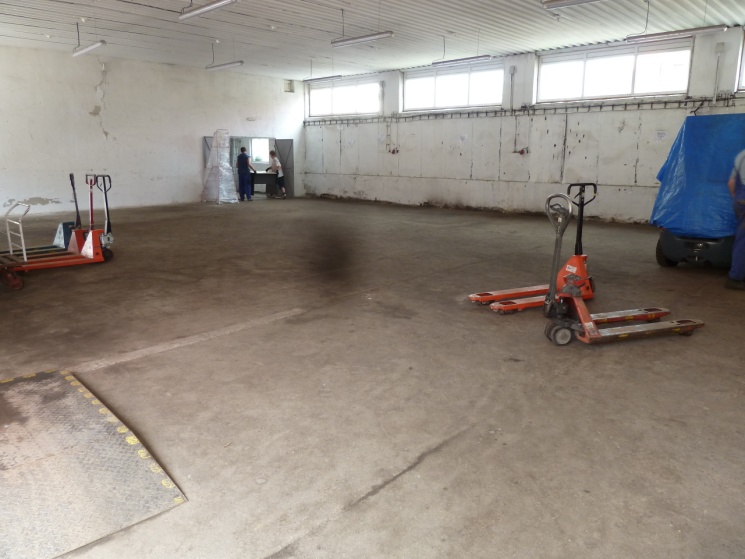 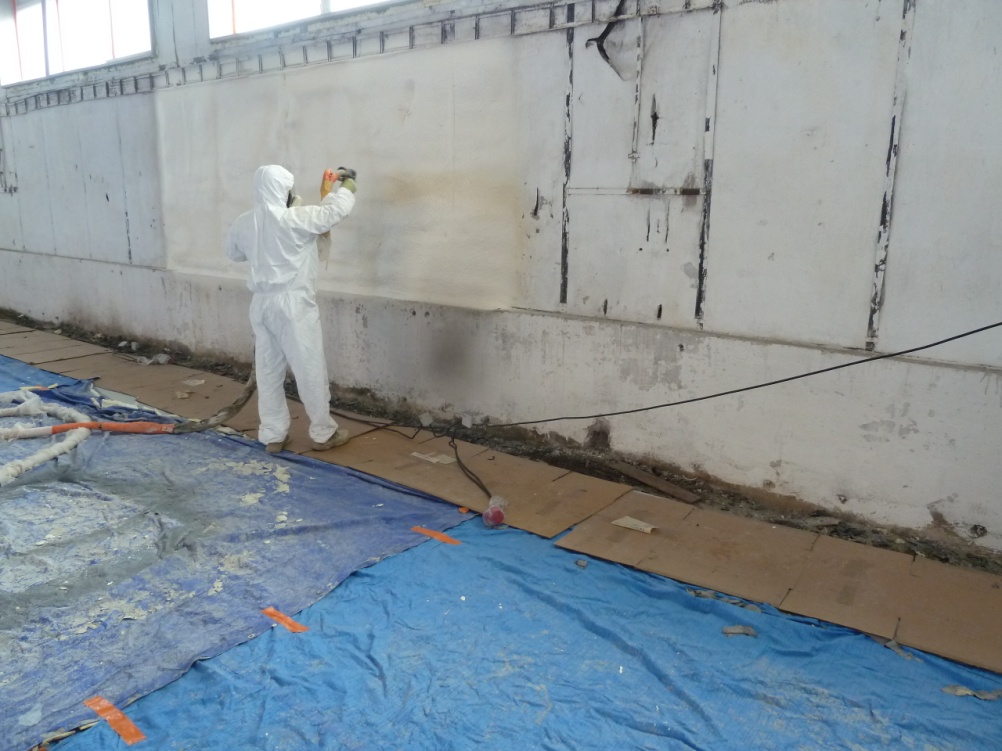 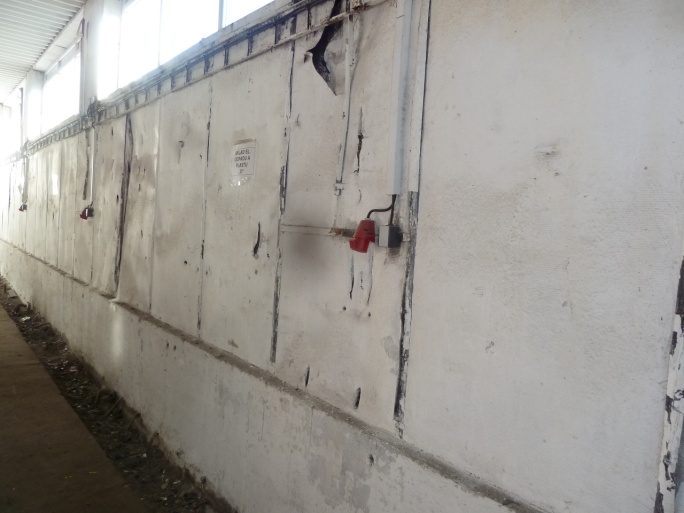 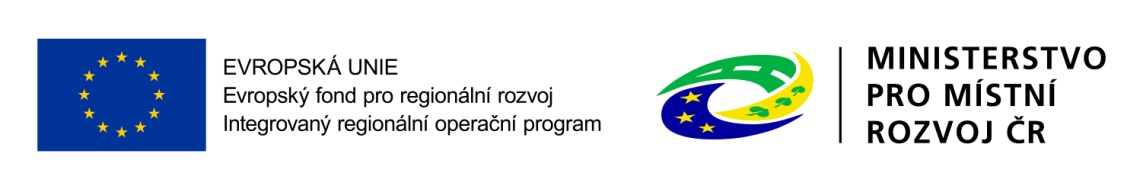 Projekt „Inovativní rozvoj sociálního podniku TRIANON“, reg. č. CZ.06.2.58/0.0/0.0/15_010/0000114
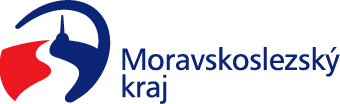 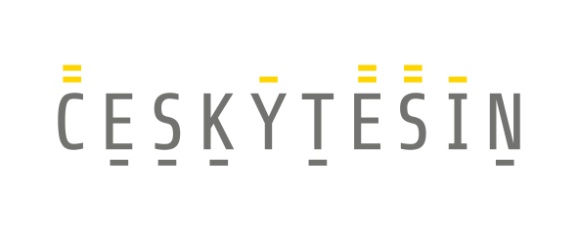 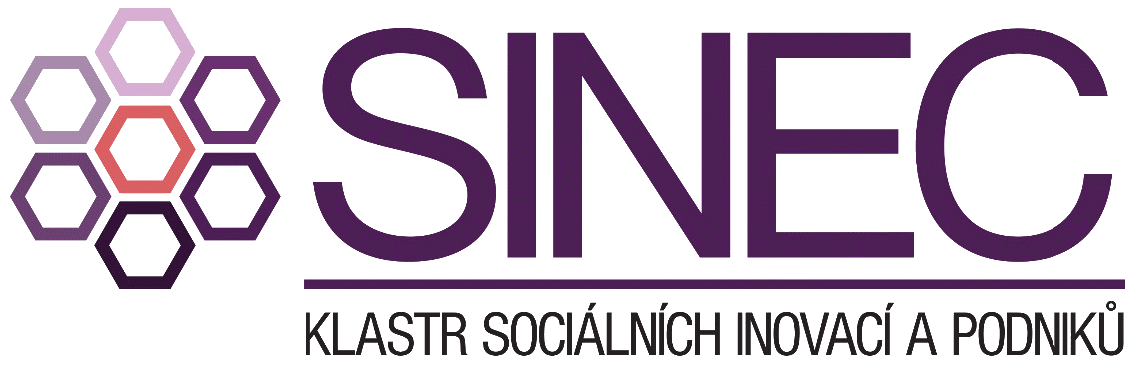 Modernizace provozu
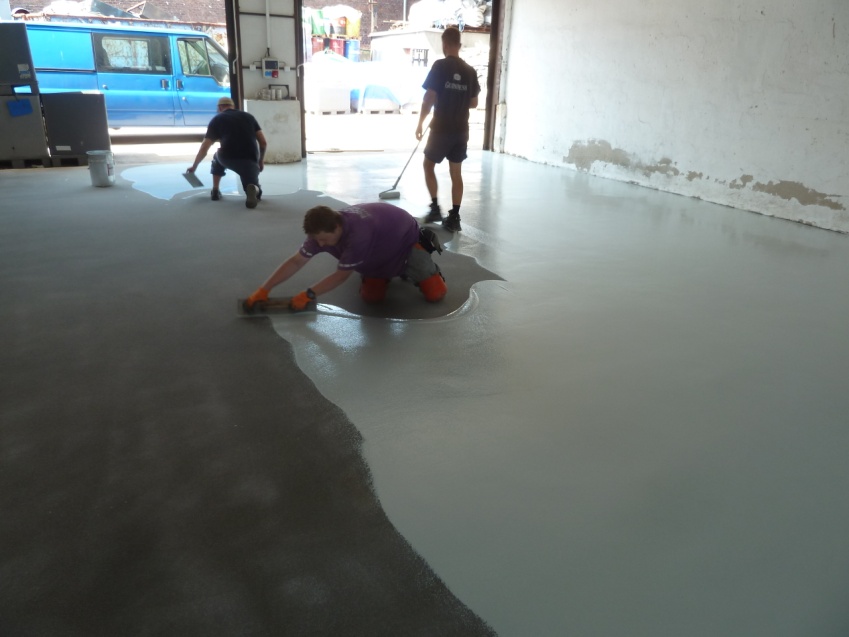 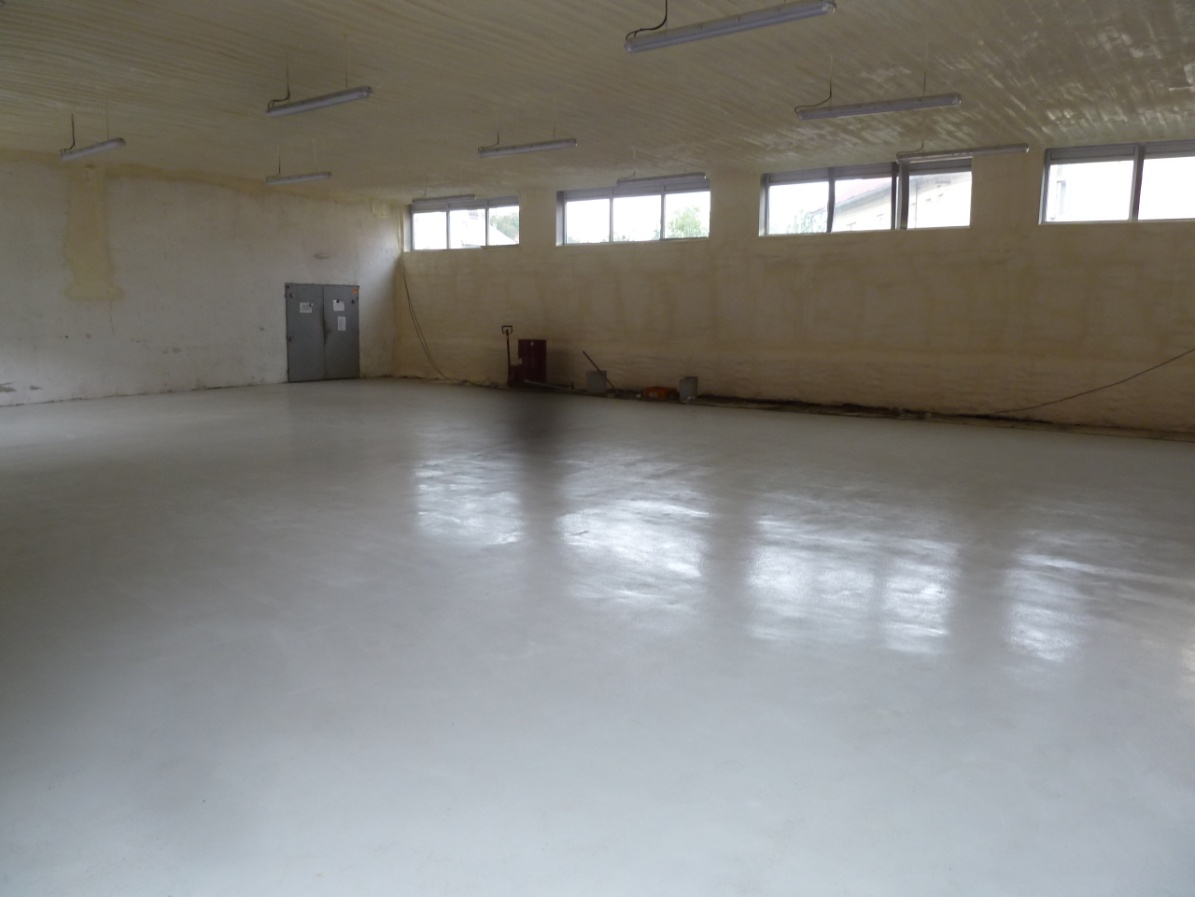 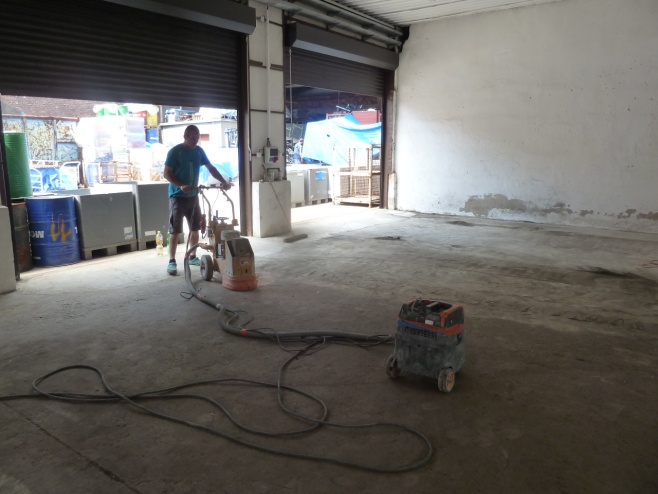 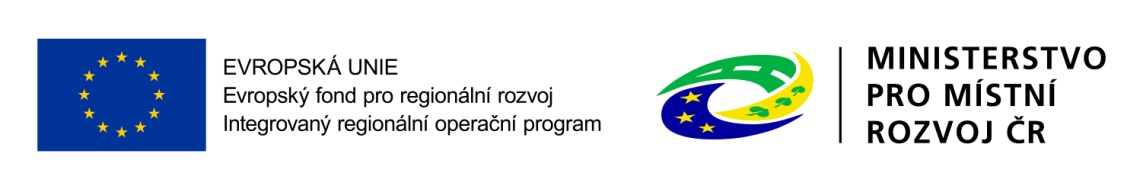 Projekt „Inovativní rozvoj sociálního podniku TRIANON“, reg. č. CZ.06.2.58/0.0/0.0/15_010/0000114
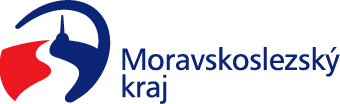 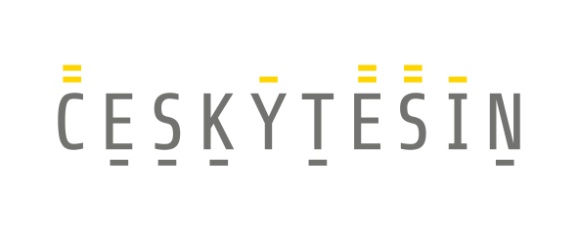 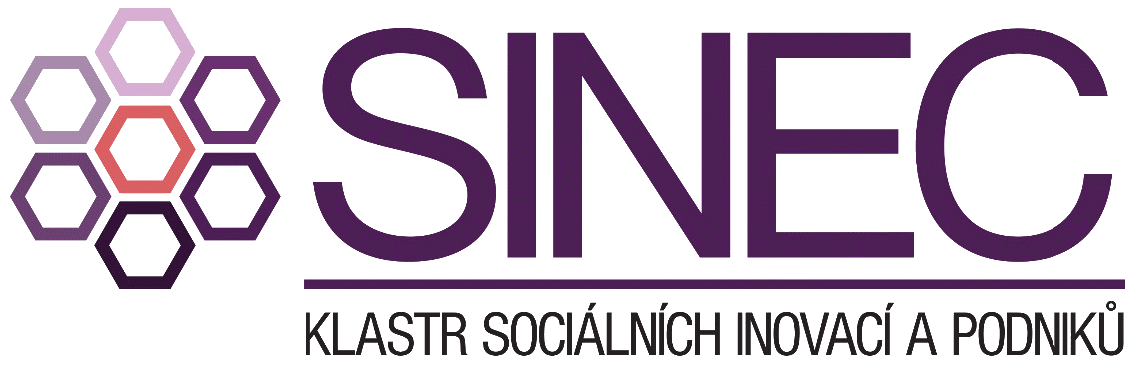 Modernizace provozu
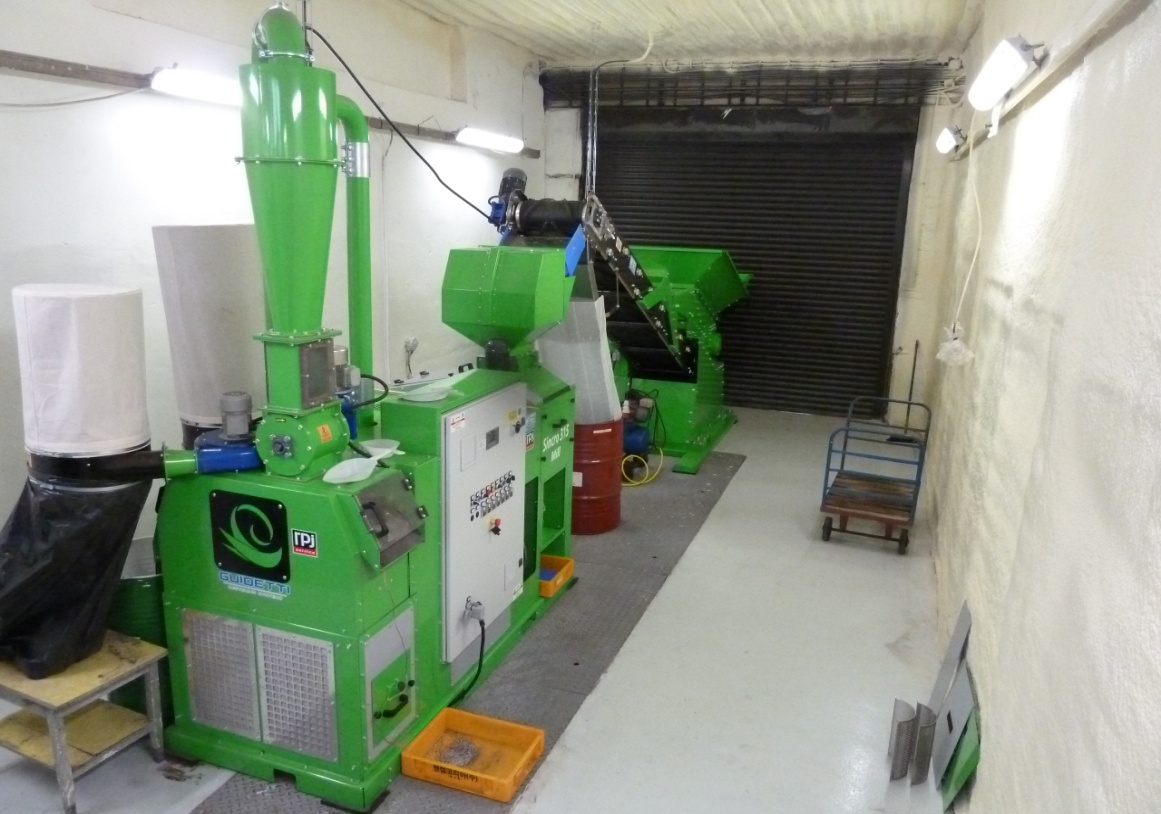 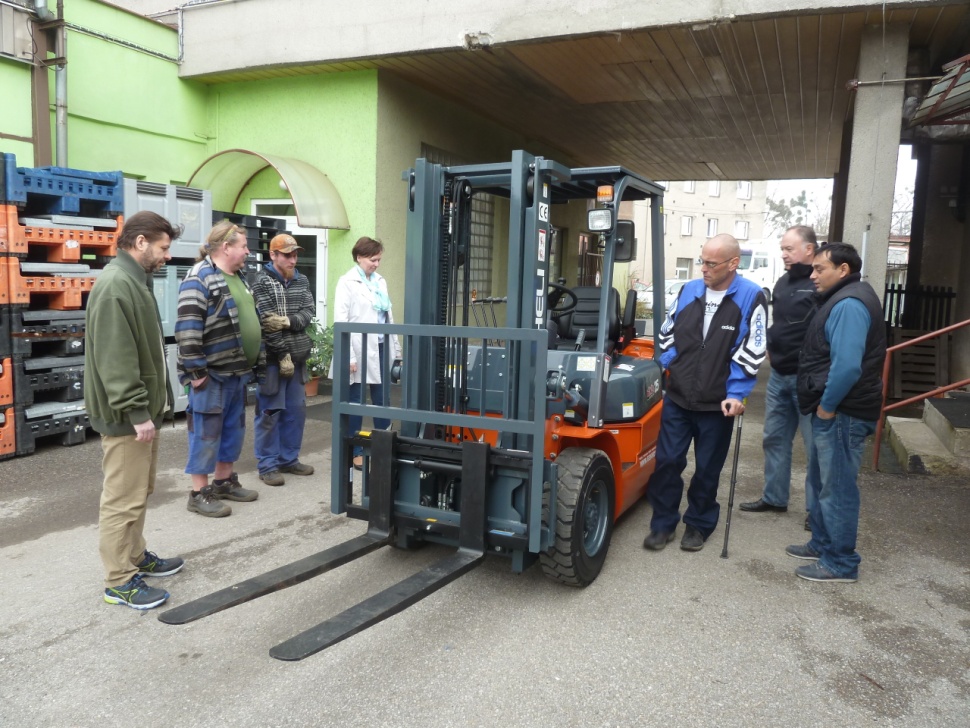 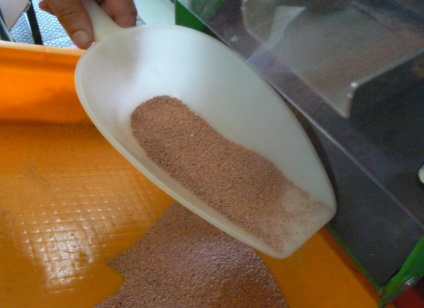 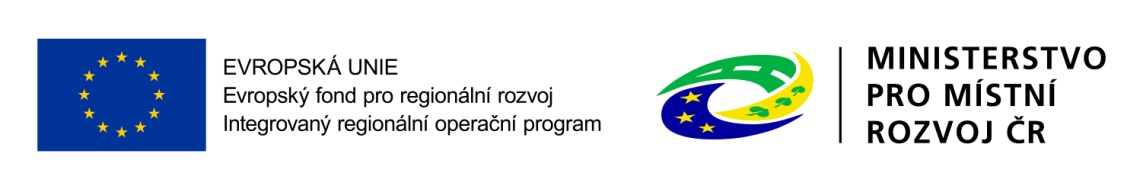 Projekt „Inovativní rozvoj sociálního podniku TRIANON“, reg. č. CZ.06.2.58/0.0/0.0/15_010/0000114
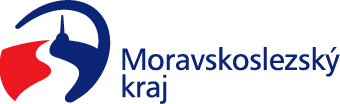 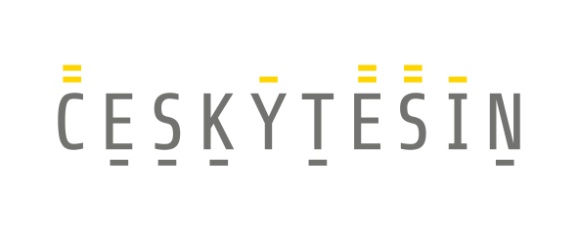 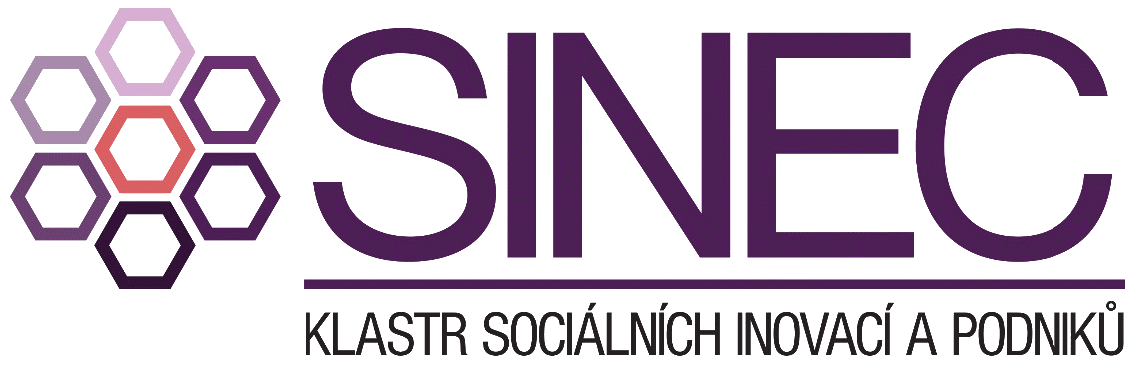 Provoz „Digitalizace a skartace“
Skenování listin až do formátu A0+ na multifunkčním zařízení Xerox. 
	Digitalizace knih, novin a časopisů do formátu A3 na knižním skeneru BookEye 4 V3 Kiosk. 
	Disponujeme také OCR skenerem pro vytěžování textu z naskenovaných dokumentů i profesionálním fotografickým skenerem. 
	Naskenované soubory umíme upravit pomocí speciálního softwaru WiseImage®.
	
	Dle požadavků zákazníků jsme schopni vytvářet archivy a databáze, opatřit soubory klíčovými slovy, nebo provést další opatření pro snadnou orientaci a vyhledávání, vše v digitální podobě a cloudovém řešení.
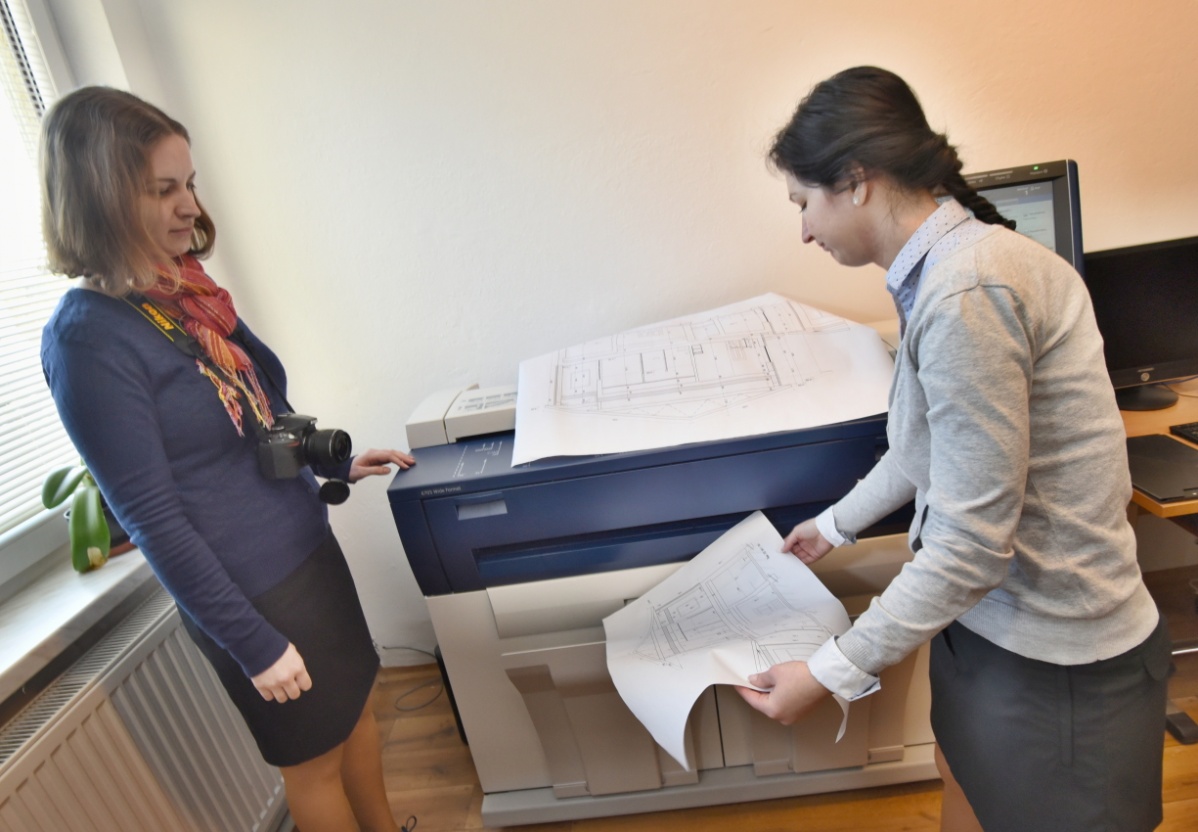 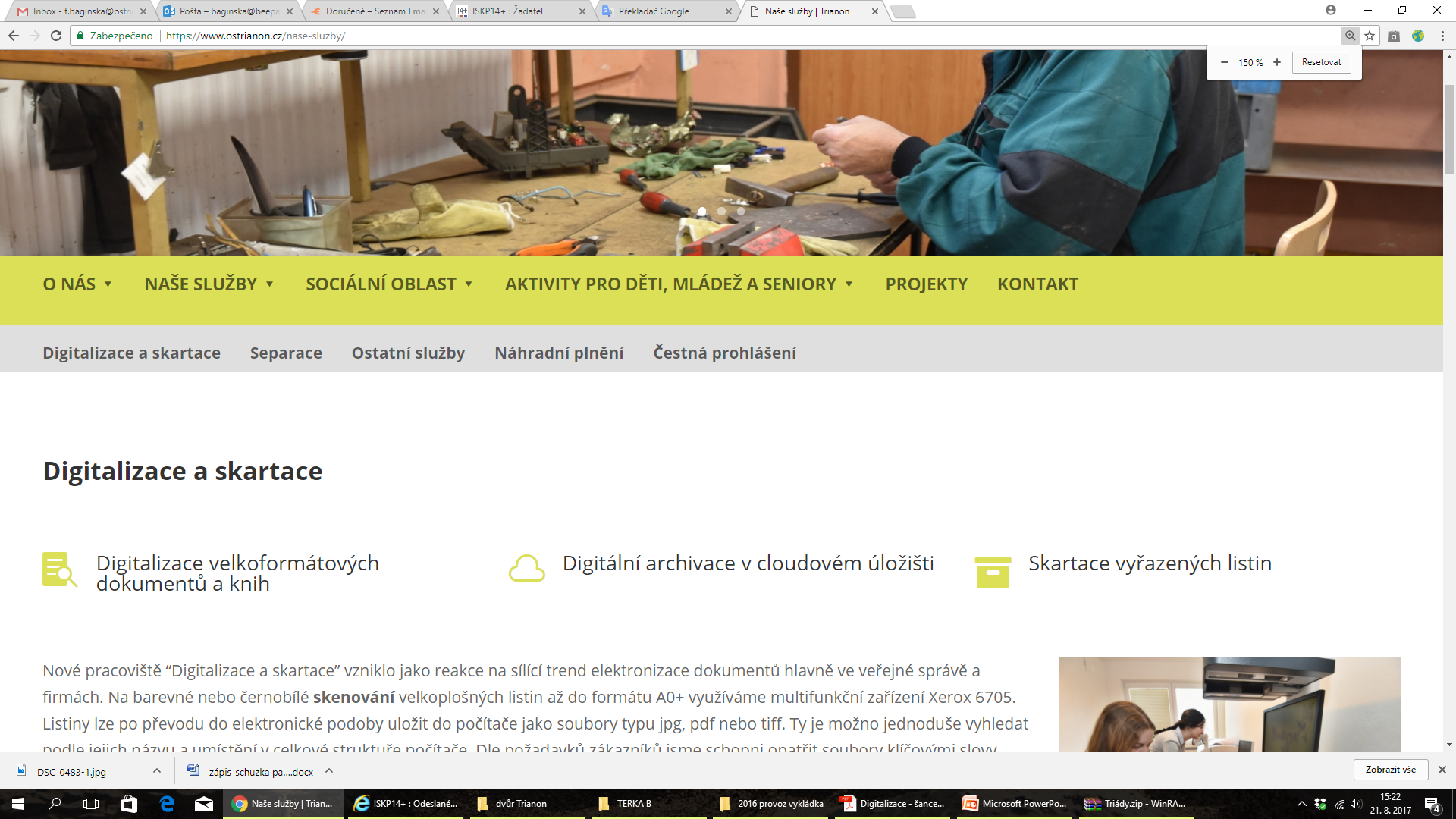 Modernizace provozu
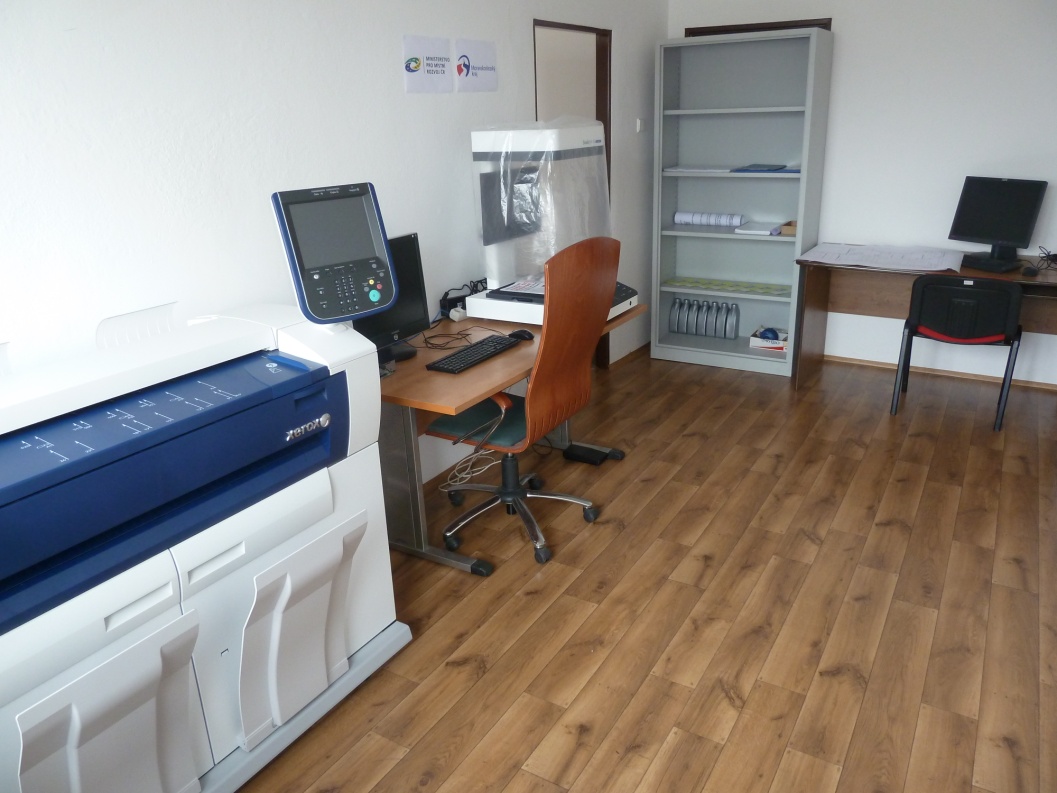 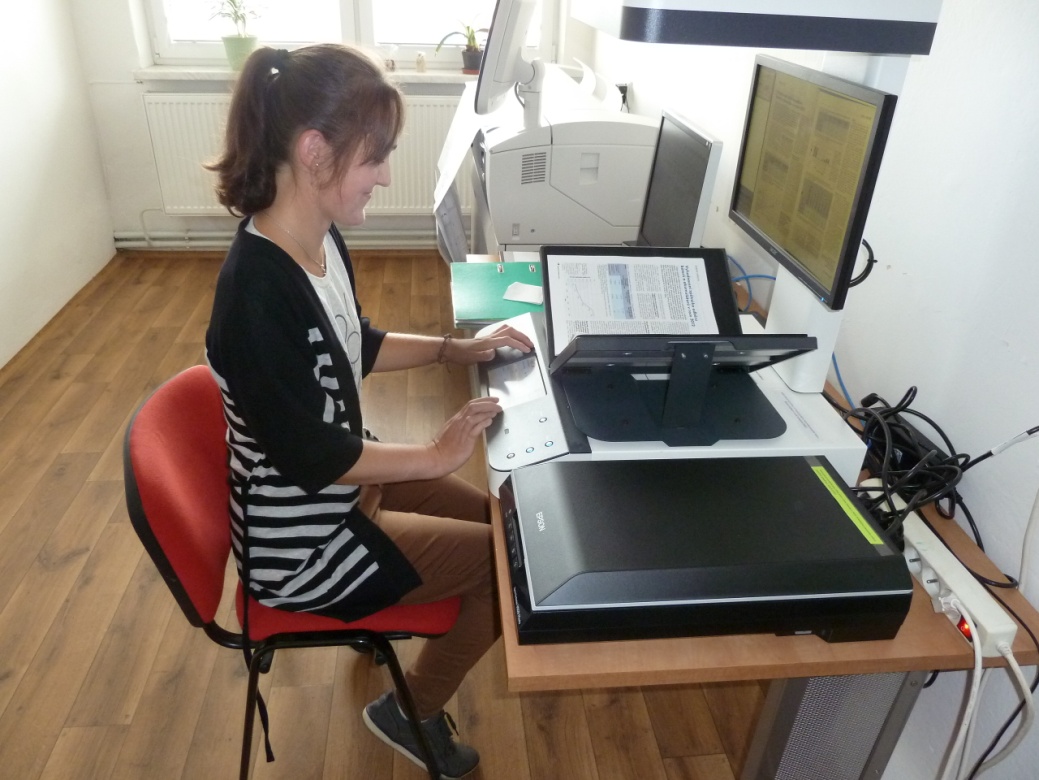 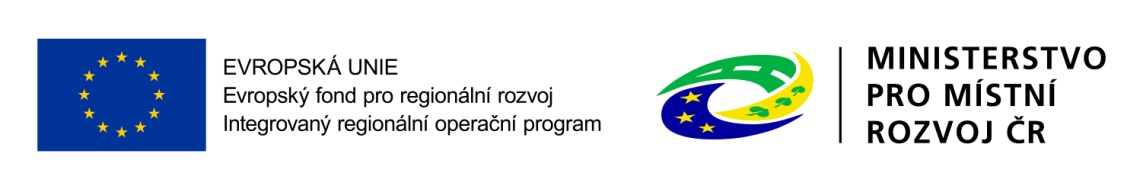 Projekt „Inovativní rozvoj sociálního podniku TRIANON“, reg. č. CZ.06.2.58/0.0/0.0/15_010/0000114
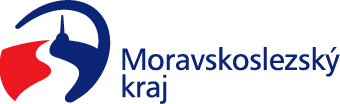 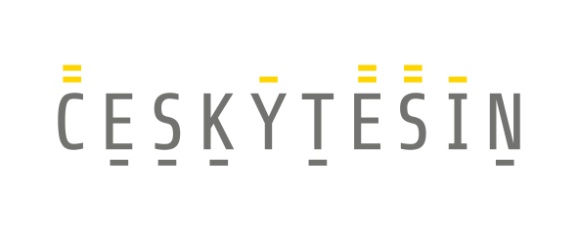 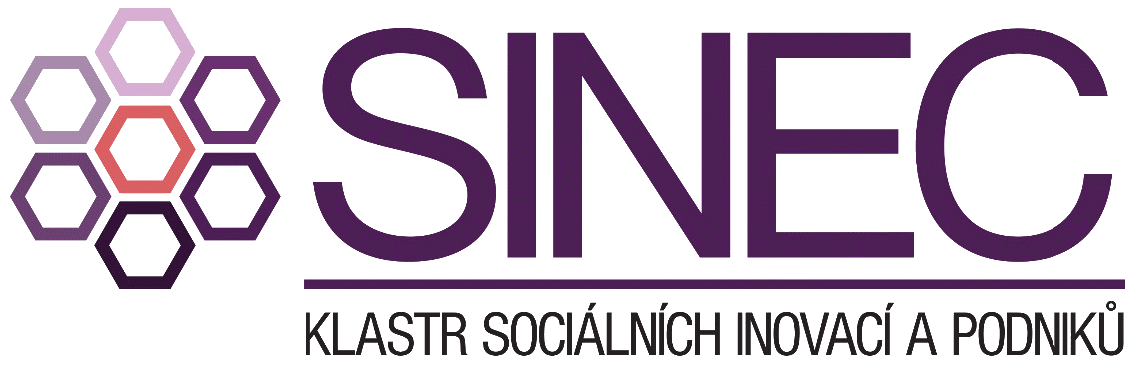 Modernizace provozu
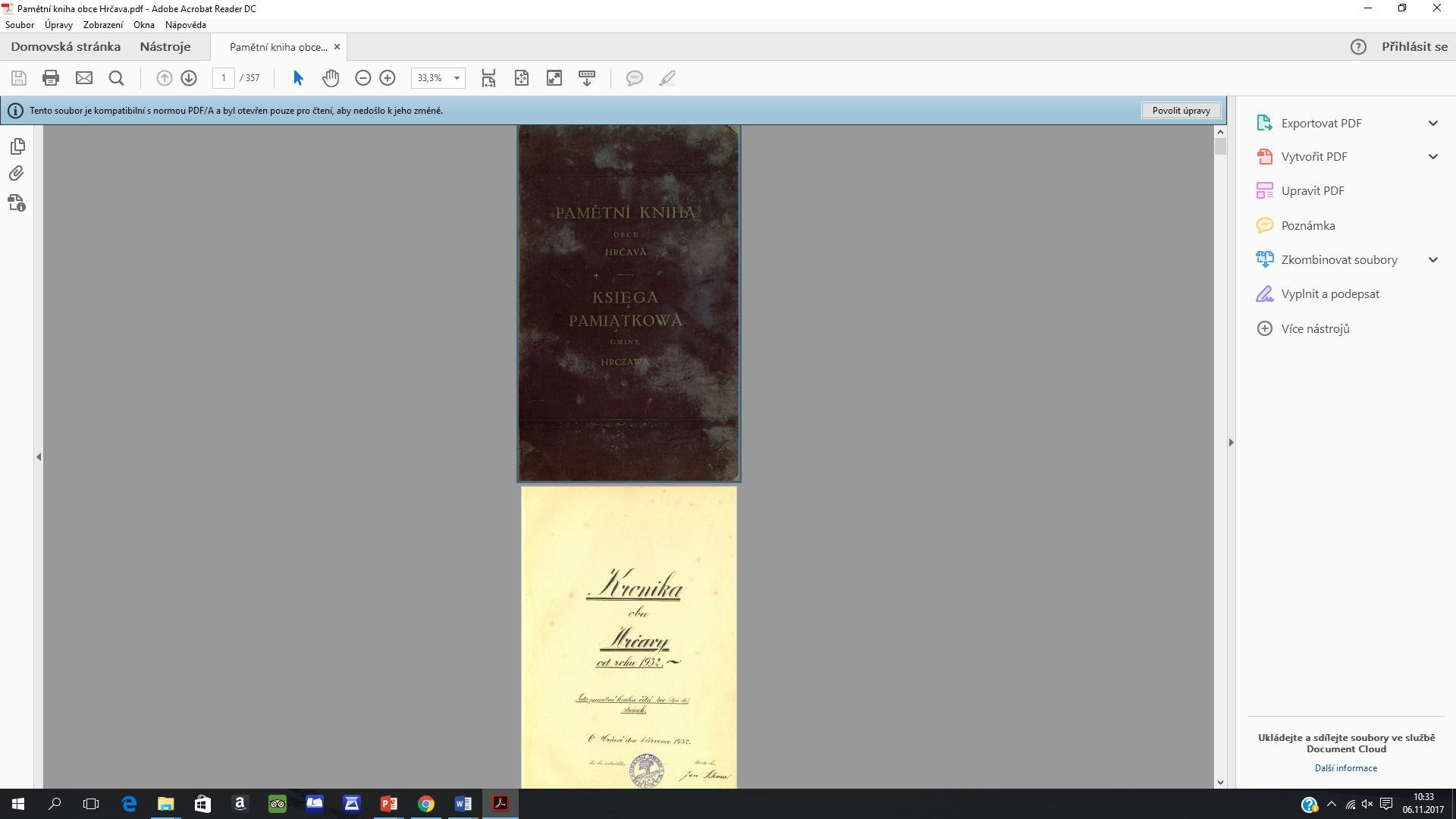 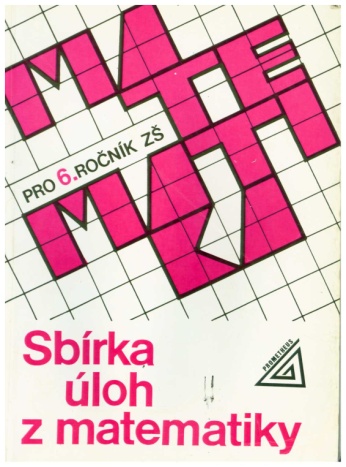 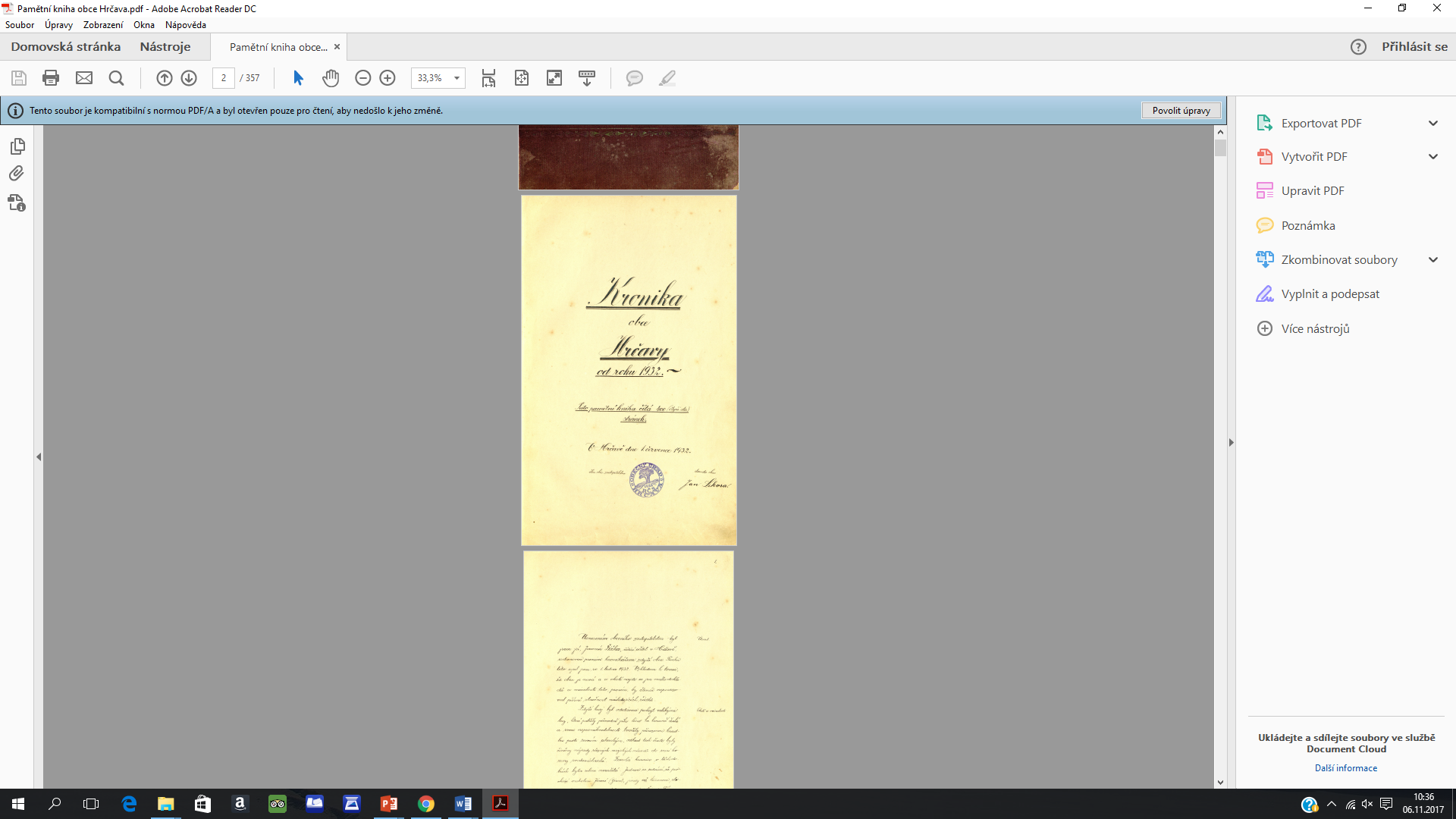 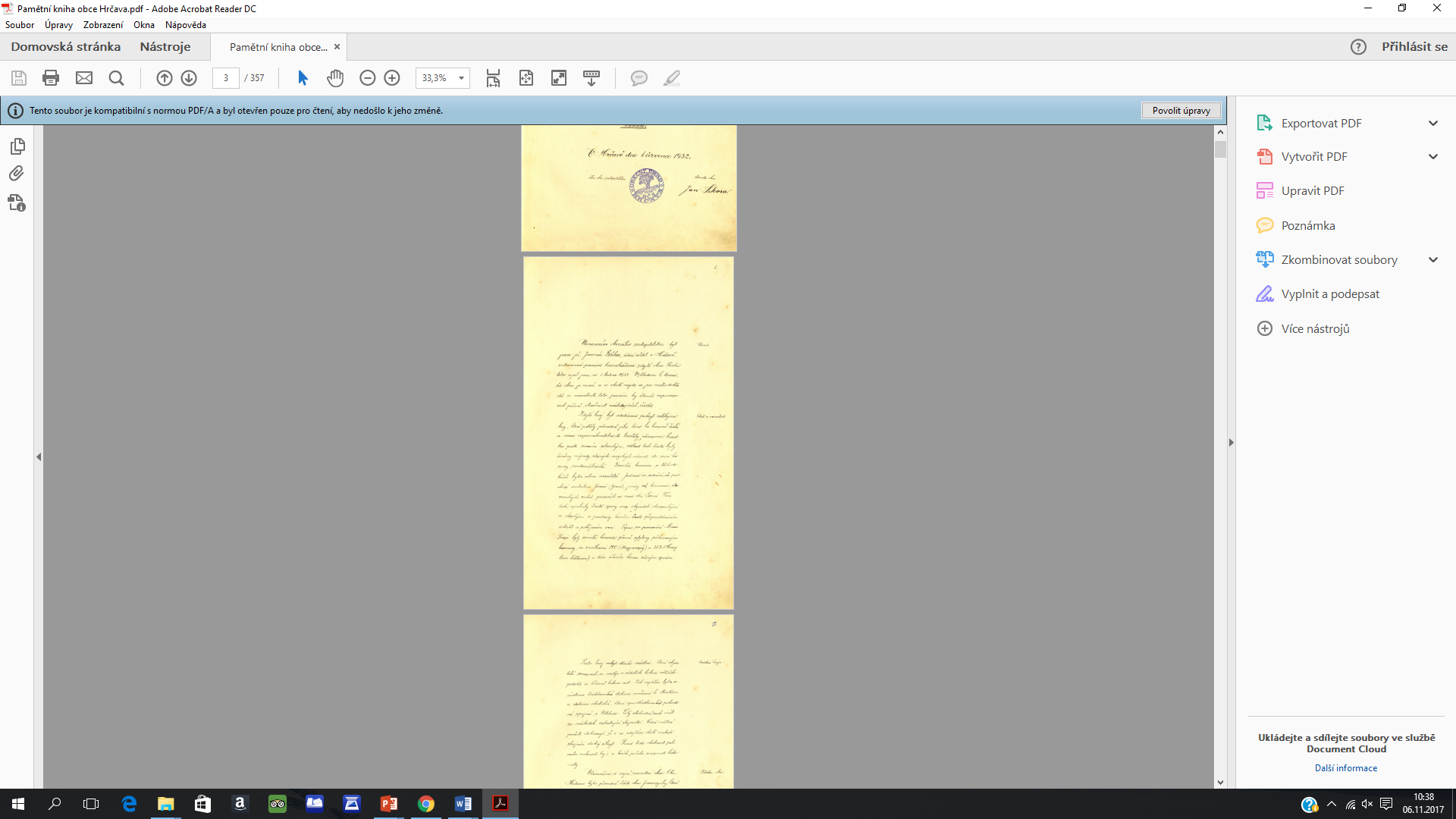 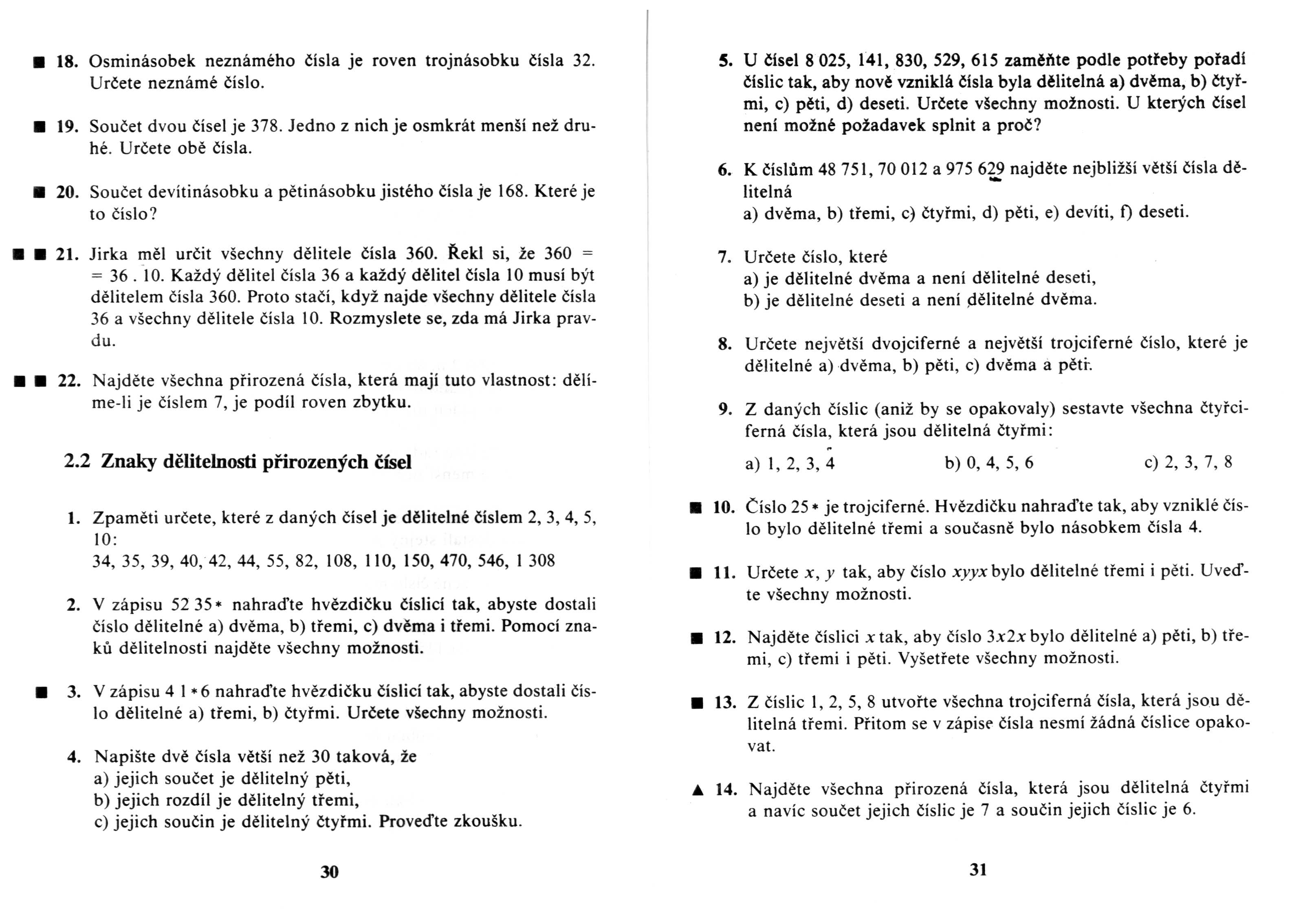 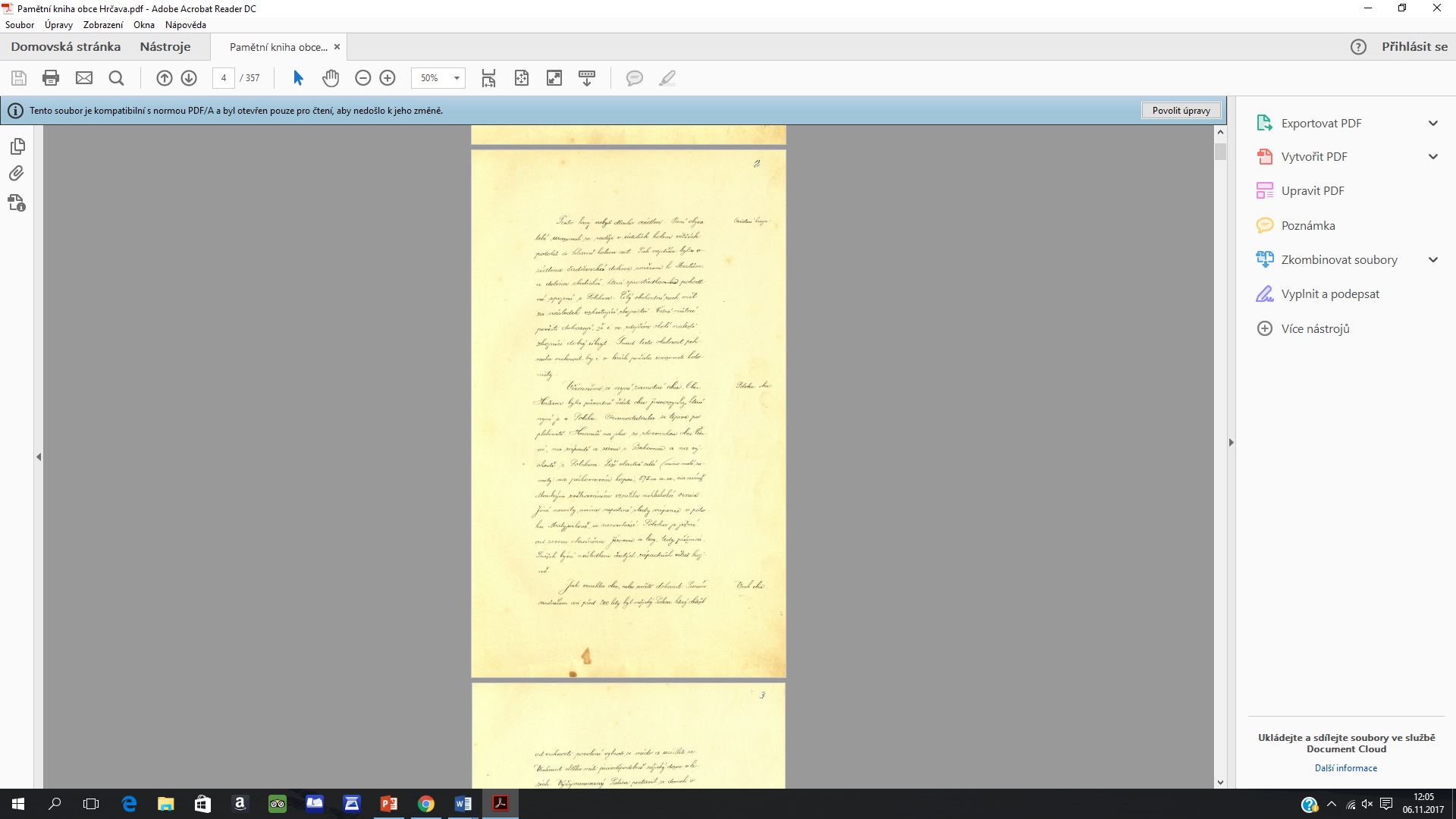 Zakázka na digitalizaciobecních a městských kronik
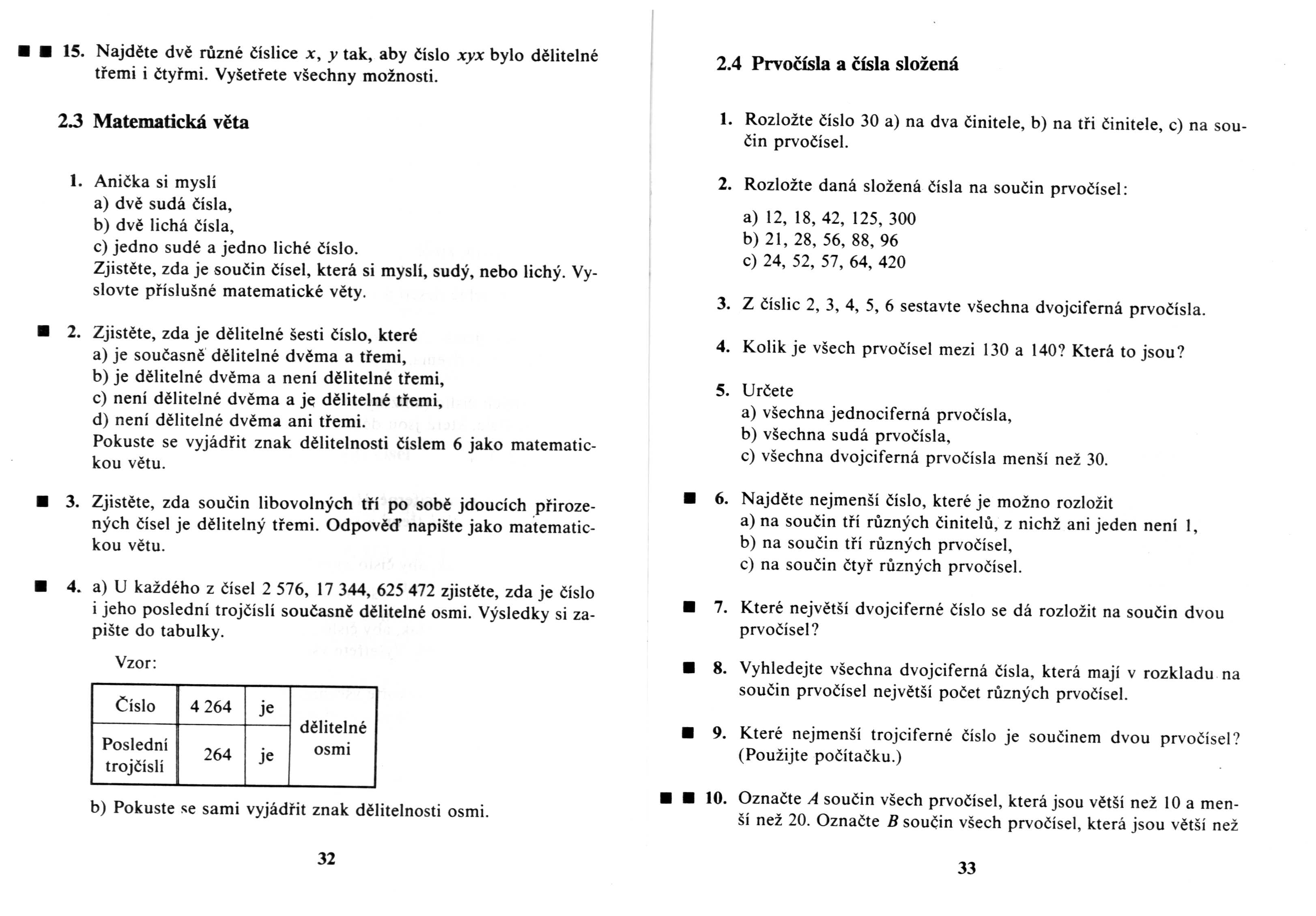 Zakázka na vytěžování textu 
středoškolských učebnic
Další služby v režimu náhradního plnění
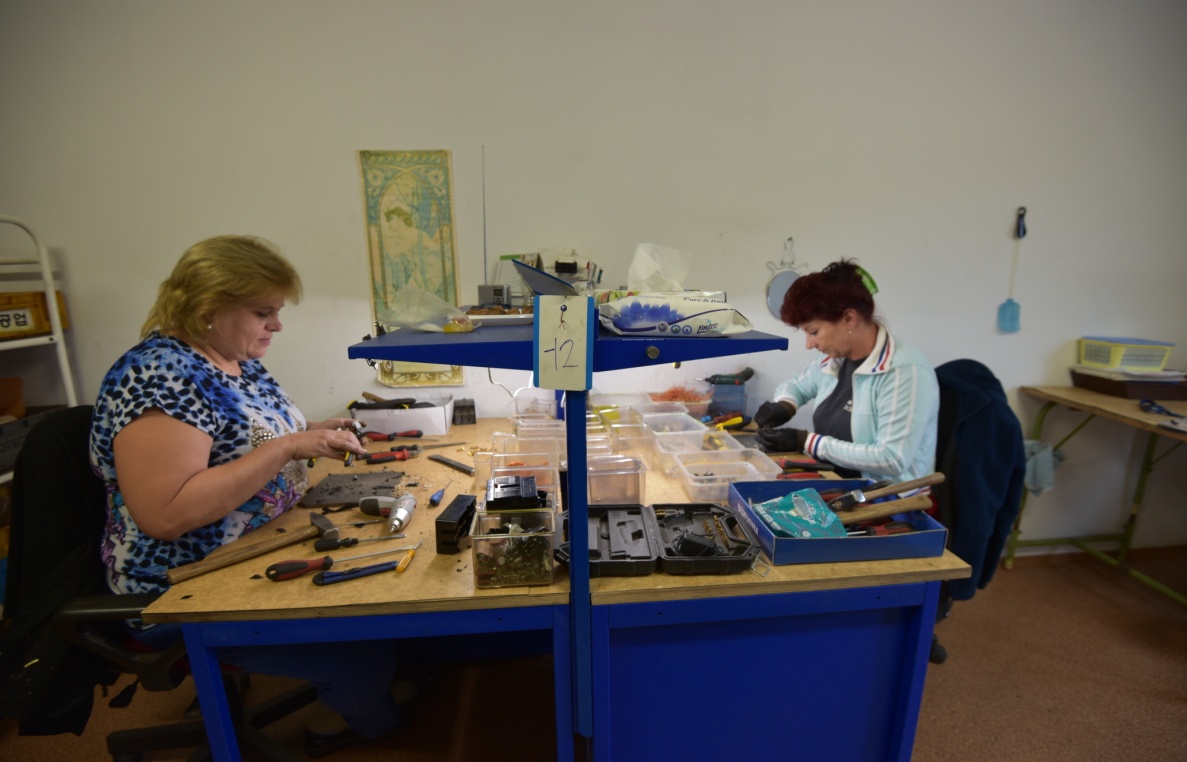 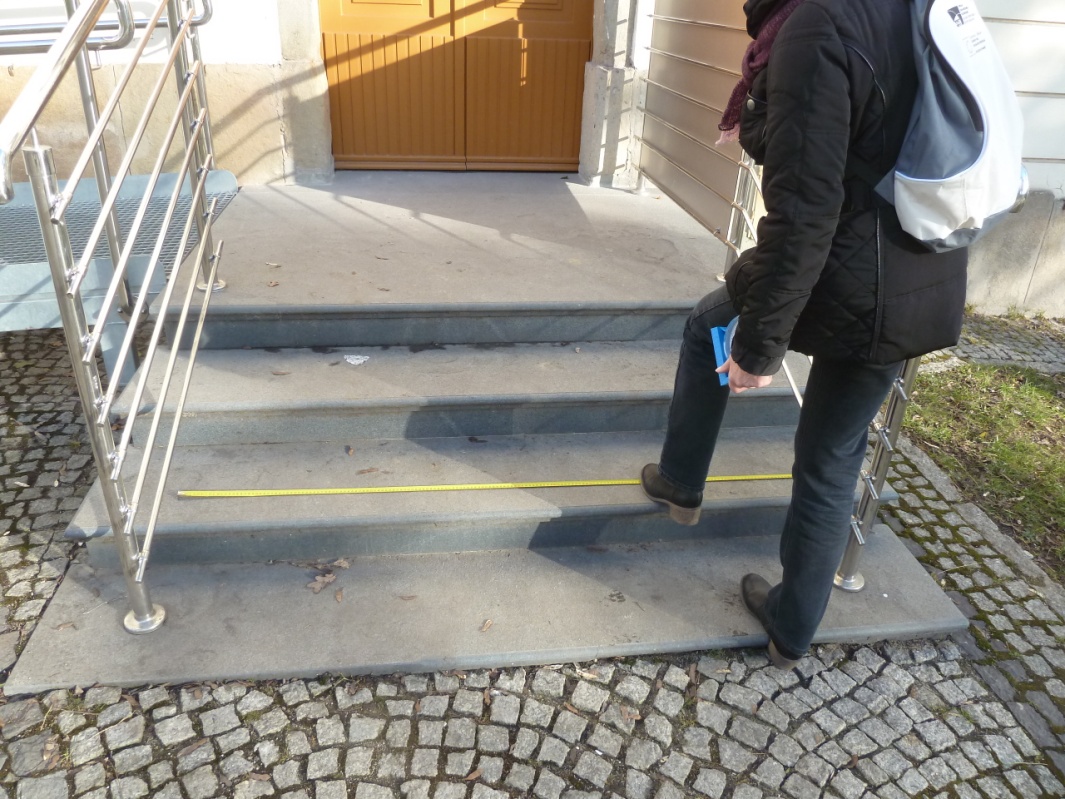 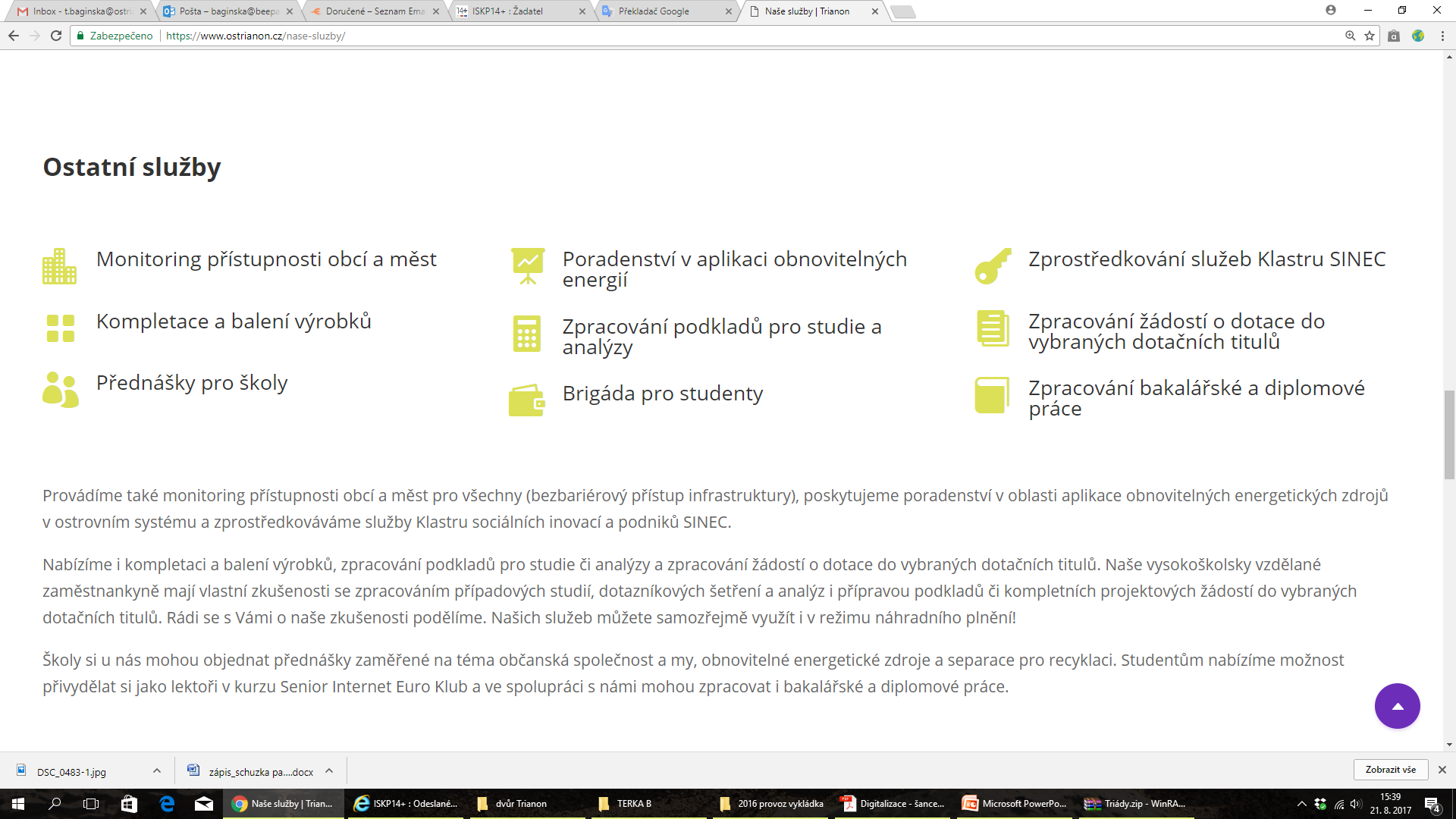 Partnerství a spolupráce
TRIANON jedním ze zakladatelských subjektů Klastru sociálních inovací a podniků – SINEC, z.s., sdružení sociálních podniků v Moravskoslezském kraji

	Aktivity klastru:
	- sdílení informací a kontaktů
	- společný katalog produktů a služeb
	- vzdělávání a poradenství

	
	 do budoucna možnost napojení na další klastrové organizace v MSK a navázání spolupráce v rámci efektivního využití náhradního plnění a udržení finančních prostředků v regionu
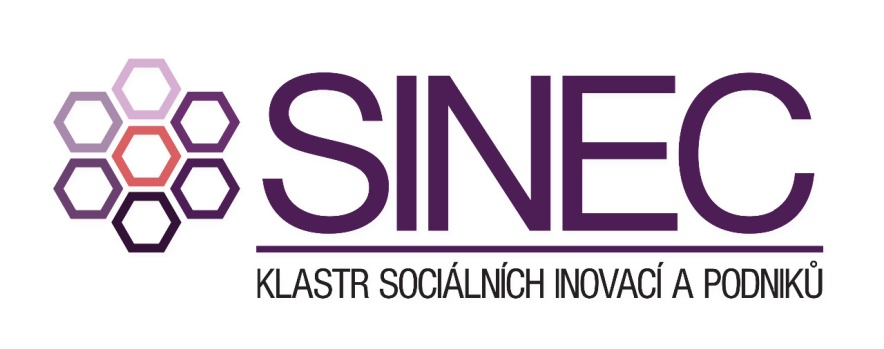 www.klastr-socialnich-podniku.cz
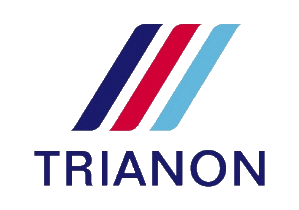 TRIANON, z.s.
Na Horkách 1701/23
737 01 Český Těšín
E-mail: t.baginska@ostrianon.cz
Tel.: +420 775 054 234
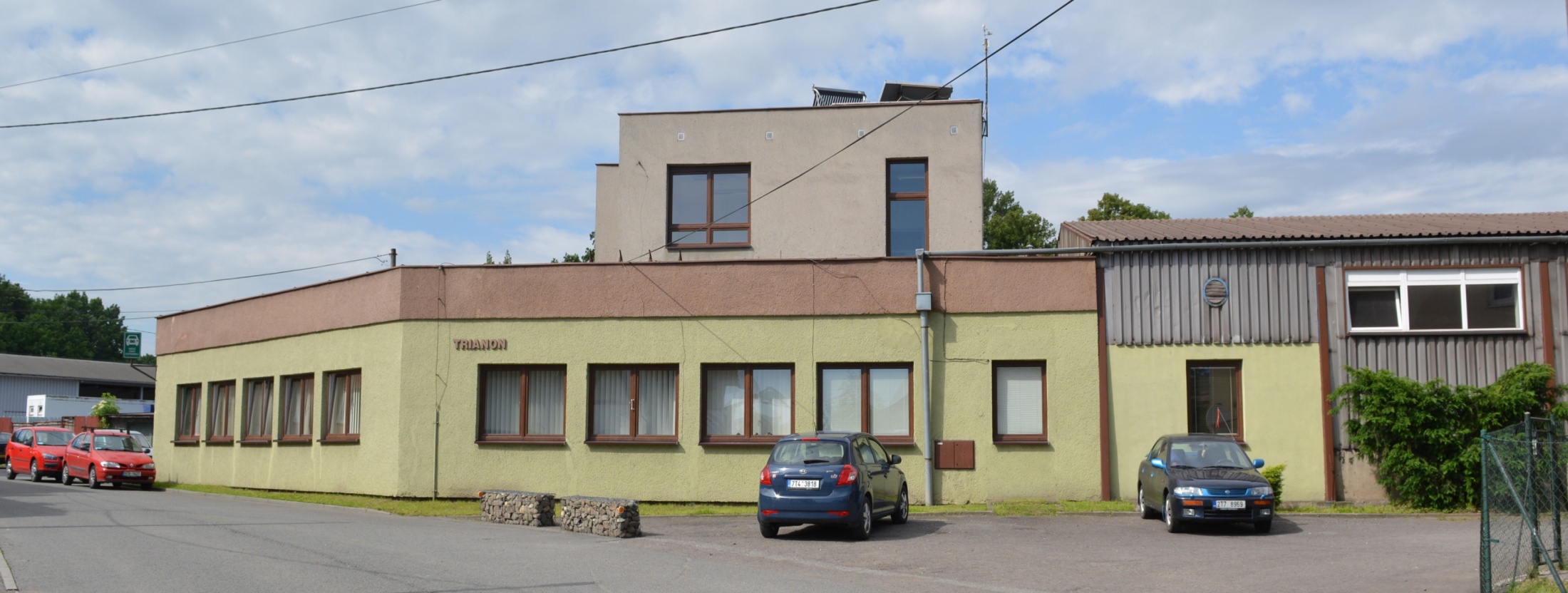 www.ostrianon.cz